Laboratório de Pesquisa e Intervenção Cognitivo-Comportamental (LaPICC-USP)
Dnda. Juliana Maltoni
Mnda. Camila Amorim

Profa. Dra. Carmem Beatriz Neufeld
INDISSOCIABILIDADE ENTRE OS 3 SEGUINTES FATORES:
PESQUISA
ENSINO
EXTENSÃO
GRANDES LINHAS DE PESQUISA
TERAPIA COGNITIVO-COMPORTAMENTAL EM GRUPO (TCCG)
CRIANÇAS E ADOLESCENTES
ESTRATÉGIAS DE AVALIAÇÃO (CRIAÇÃO/ADAPTAÇÃO DE INSTRUMENTOS)
FORMAÇÃO E TREINAMENTO DE COMPETÊNCIAS
SENSIBILIDADE CULTURAL: VARIÁVEL TRANSVERSAL DE TODOS OS ESTUDOS E PROJETOS DO LABORATÓRIO
PROJETOS
INTERVENÇÃO PRESENCIAL INDIVIDUAL E EM GRUPO
TAS – GRUPO X INDIVIDUAL; TCC X TCP
PRO-META – GRUPO; TCC X COMPARAÇÃO
PRHAVIDA – GRUPO; TCC X COMPARAÇÃO
PROPAIS – GRUPO; TCC
EDUCAFI – GRUPO; TCC
ANSIEDADE – GRUPO; TCC
DEPRESSÃO / ESQUIZOFRENIA – GRUPOS, TCC
MINDFULNESS – GRUPO 
TRI – INDIVIDUAL; TRI
ANSIEDADE E MATEMÁTICA – INDIVIDUAL
MAPEAMENTOS
HÁBITOS DE SAÚDE, ANSIEDADE E DEPRESSÃO EM ADOLESCENTES
HÁBITOS DE SAÚDE, PERFECCIONISMO, PROCRASTINAÇÃO, ANSIEDADE E DEPRESSÃO EM UNIVERSITÁRIOS
ENSINO DE TCC NO BRASIL
FORMAÇÃO
ESTRATÉGIAS DE ENSINO
ESTRATÉGIAS DE FORMAÇÃO DE TERAPEUTAS
ESTRATÉGIAS DE FORMAÇÃO DE SUPERVISORES
AVALIAÇÃO DOS ATENDIMENTOS CLÍNICOS
HISTÓRIA E REVISÕES
HISTÓRIA DA TCC NO BRASIL
HISTÓRIA DA TCCG
HISTÓRIA DA TCC NAS REGIÕES DO BRASIL
HISTÓRIA DA TCC NA AMÉRICA LATINA
OVERVIEW DE REVISÕES SISTEMÁTICAS EM TCC
REVISÕES SISTEMÁTICAS E INTEGRATIVAS DOS TEMAS DOS PROJETOS
PESQUISA BÁSICA
FALSAS MEMÓRIAS
VIÉS ATENCIONAL
INTERRELAÇÃO EM ENTRE NEUROPSICOLOGIA E TCC
INSTRUMENTOS
DESENVOLVIMENTO DE INSTRUMENTOS
ADAPTAÇÃO E VALIDAÇÃO DE INSTRUMENTOS
ATENDIMENTOS ONLINE EM DIFERENTES MODALIDADES
ATENDIMENTO INDIVIDUAL ONLINE SÍNCRONO
ATENDIMENTO INDIVIDUAL ONLINE ASSÍNCRONO
ATENDIMENTO EM GRUPO ONLINE SÍNCRONO
PROGRAMA DE PROMOÇÃO DE AUTOESTIMA ONLINE
WEBPAIS
CRIAÇÃO DE APLICATIVO PARA DESENVOLVIMENTO DE SAÚDE MENTAL
TCC PARA COMUNIDADE
DEMOCRATIZAÇÃO DO CONHECIMENTO POR MEIO DAS REDES SOCIAIS (LIVES, YOUTUBE, SPOTFY E DEMAIS REDES SOCIAIS)
PSICOLOGIA PARA CRIANÇAS
PRÉ INICIAÇÃO CIENTÍFICA
Alunos do Ensino Médio desenvolvendo projetos de pesquisa e fazendo parte da equipe LaPICC-USP.
LAPICC EXTRA MURO
EXTENSÕES DO LAPICC” – OS PROGRAMAS ONLINE ESTÃO SENDO IMPLANTADOS EM OUTRAS UNIVERSIDADES – PARCERIA COM A UNIVASF
PARCERIAS NACIONAIS
UFJF 
PUCRS 
UFMG 
UFBA
PARADIGMA 
InTCC 
EERP 
FFCLRP
ConectaLab
PARCERIAS INTERNACIONAIS
Universidade de Lisboa
Universidade de Granada
Universidade de Oviedo
Universidade de Boston
Universidade de Buenos Aires
Universidade do Minho
Universidade de Coimbra
Universidade de Linköping
INICIAÇÃO CIENTÍFICA
SELEÇÃO
HISTÓRICO
ESCOLAR
CURRÍCULO LATTES
MEMORIAL DESCRITIVO
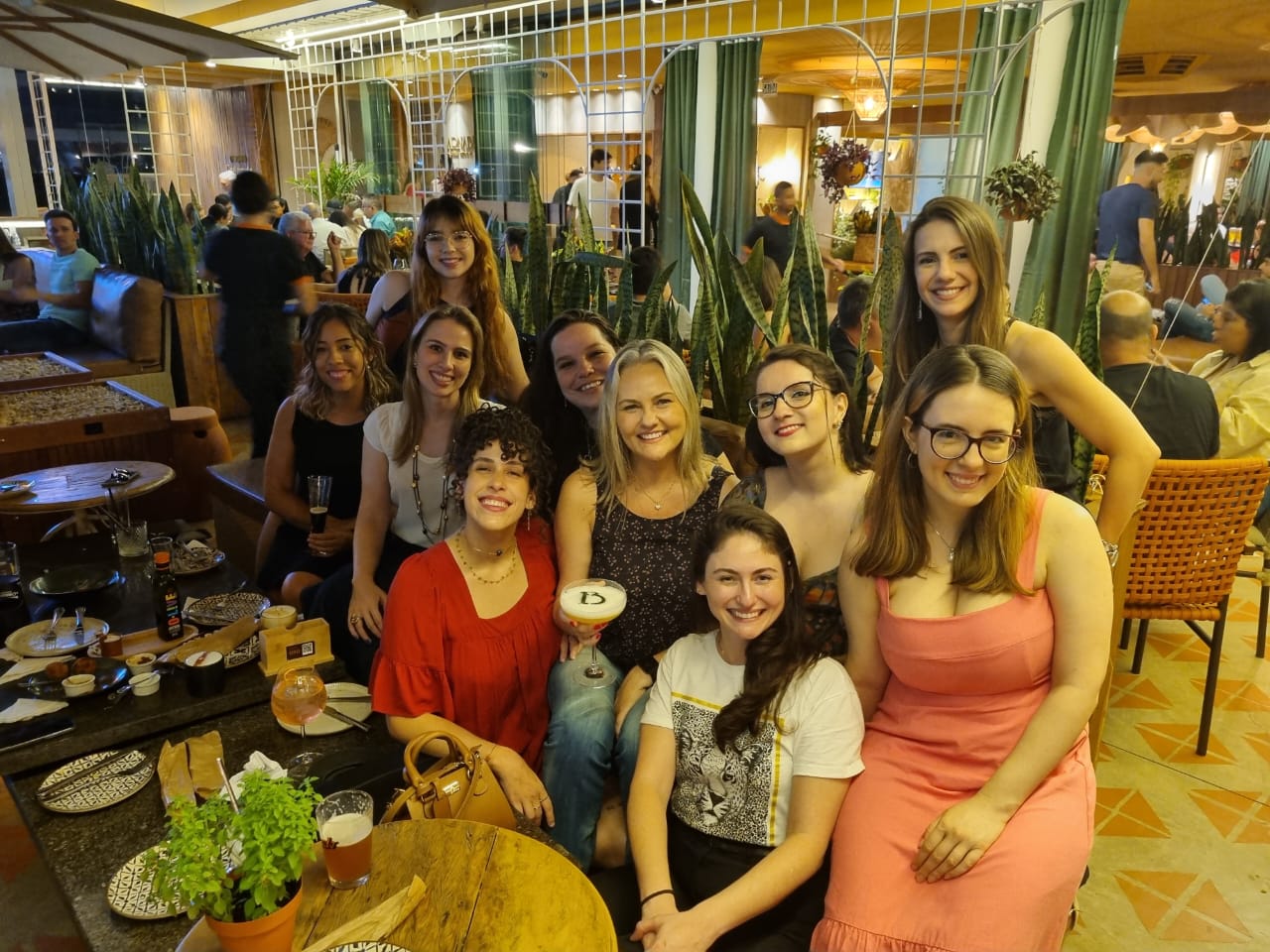 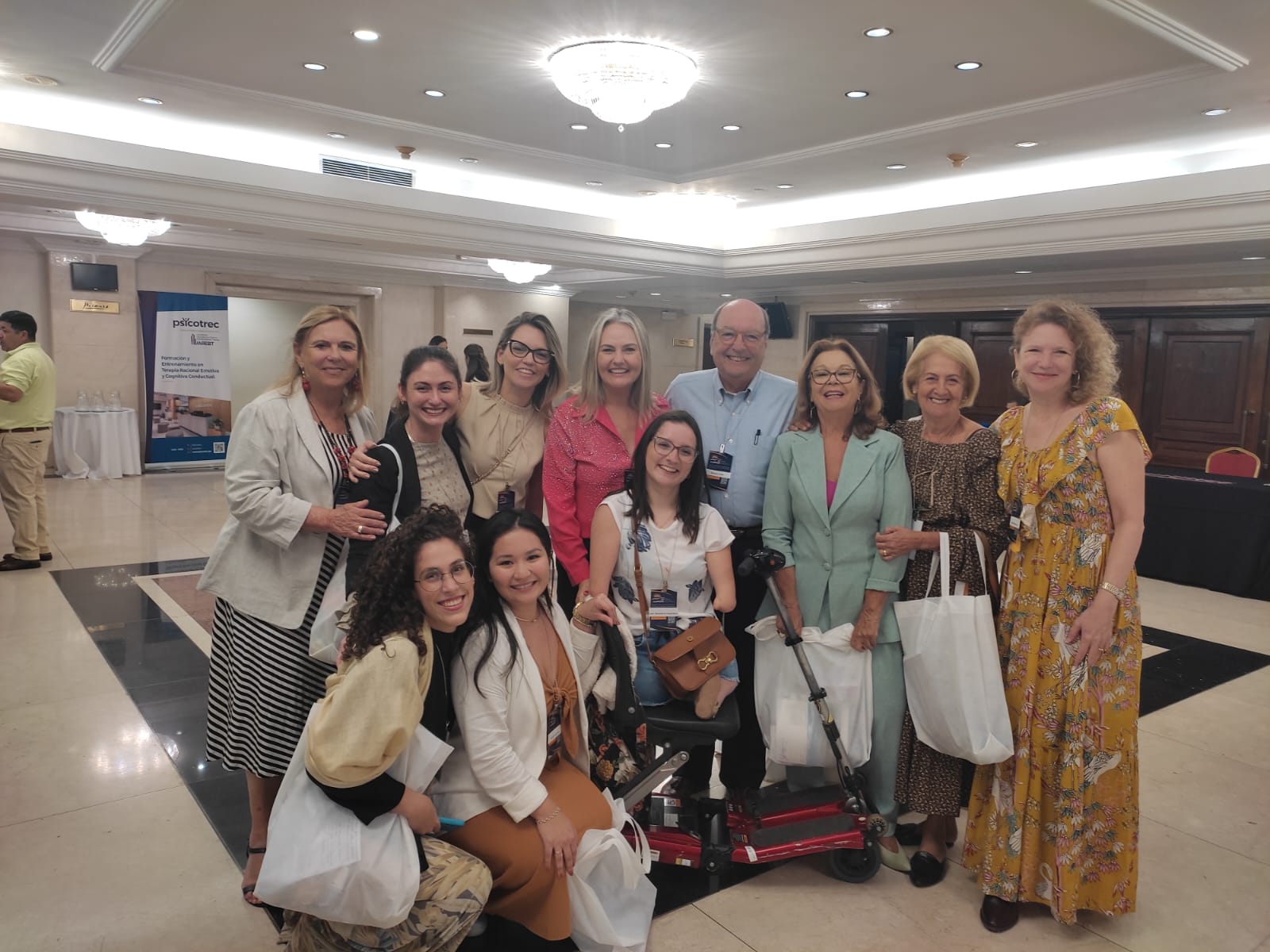 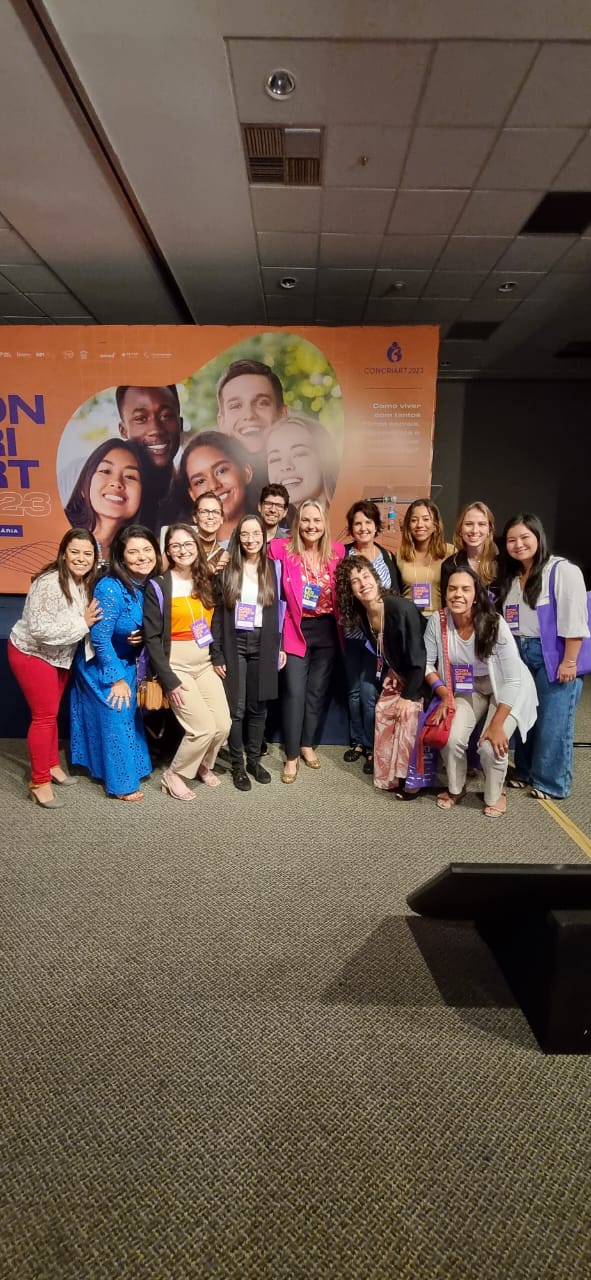 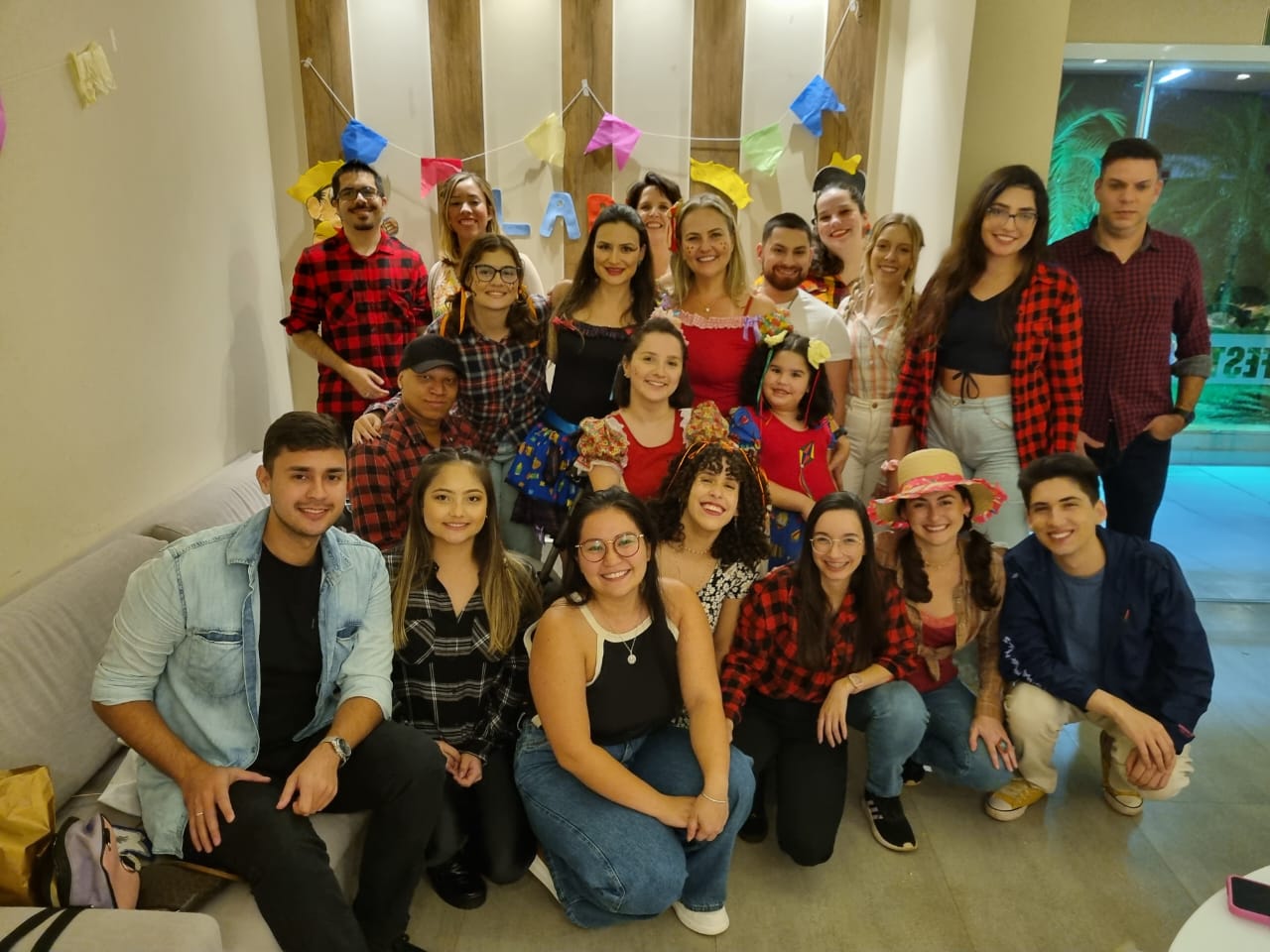 Agradecemos 
pela atenção!
lapicc@usp.br
@lapiccusp